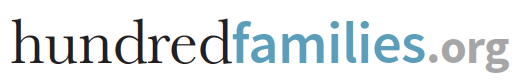 Working with & Involving Families 
after Serious Incidents

Julian Hendy
2 Feb 2023
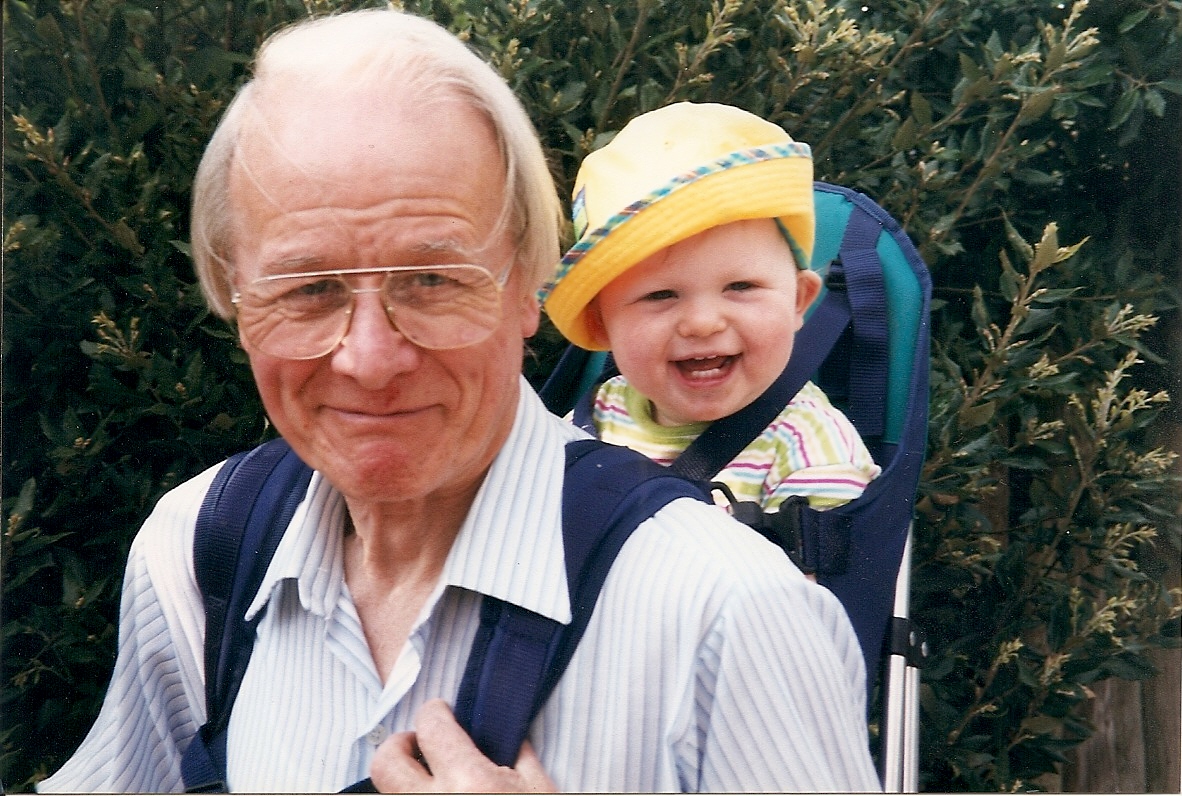 [Speaker Notes: My Dad 

Four previous inquiries in Avon & Wiltshire before my Dad’s murder highlighted need to improve Risk assessment]
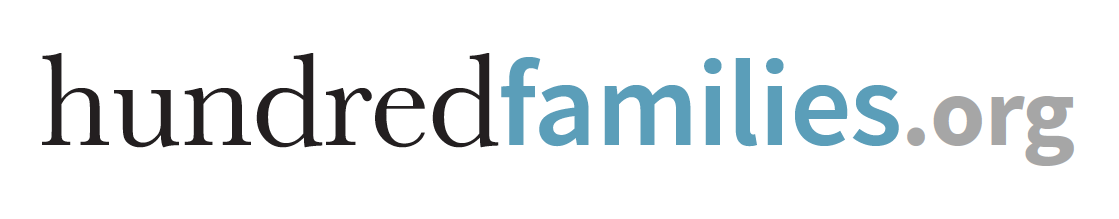 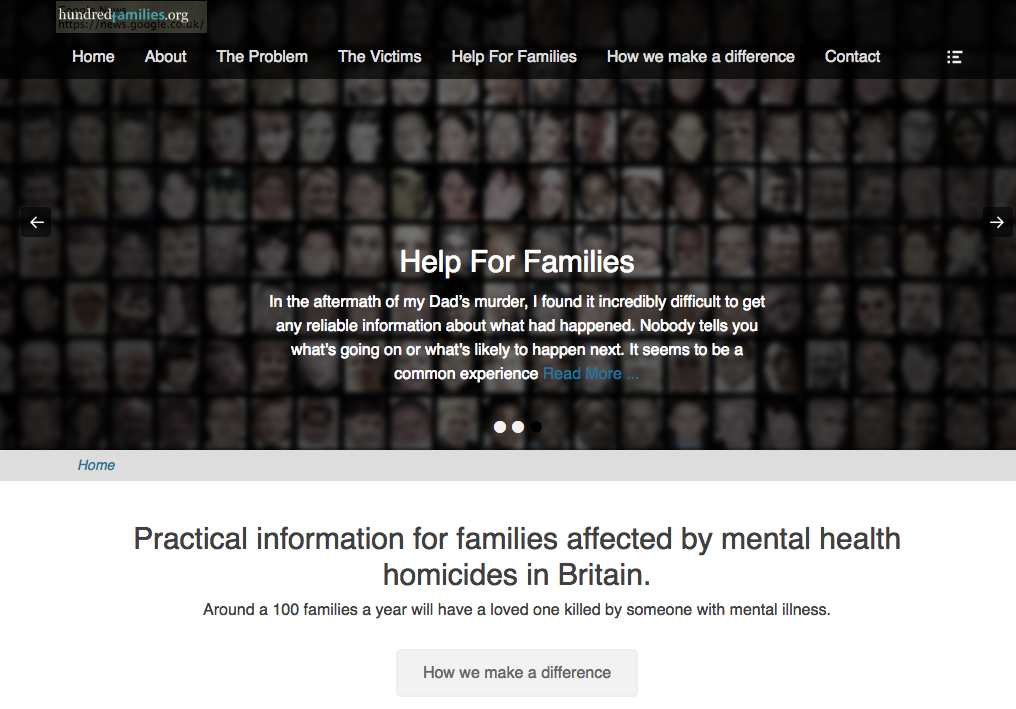 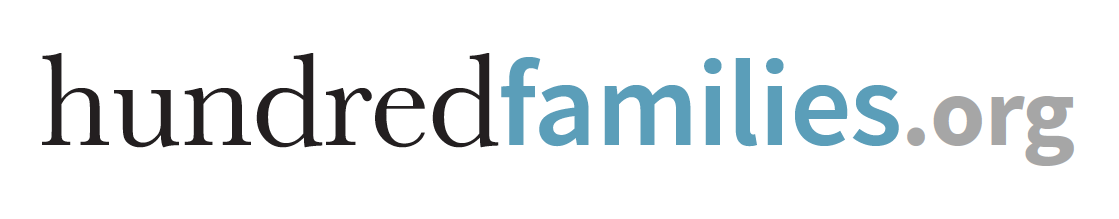 Support and advocate for families

Work with the NHS and others to prevent further tragedies

Provide evidence and training to  influence change
Documented 2000+ MH homicides
800+ Inquiry reports available
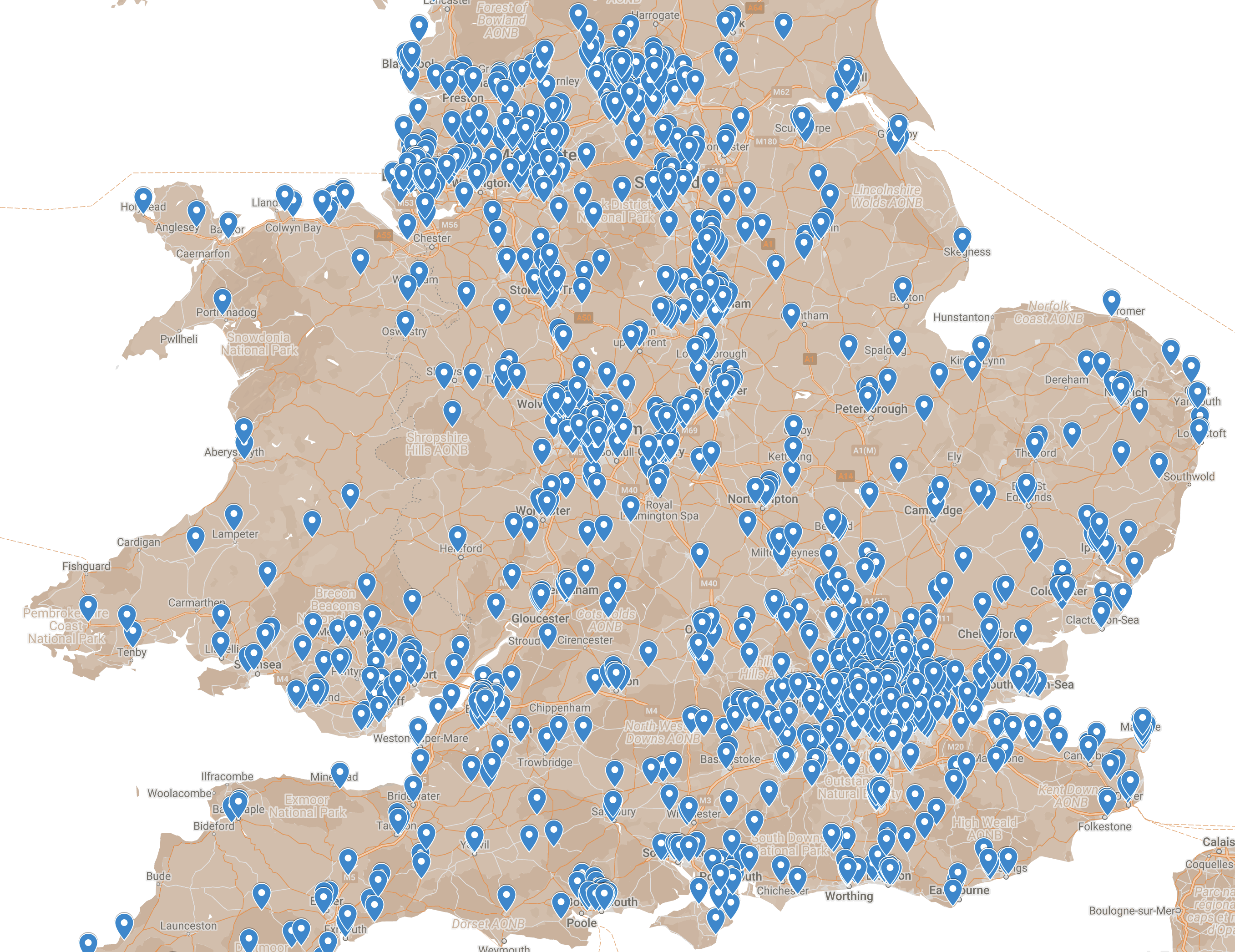 NHS England - Independent Investigations 2018-19 Annual Report
93
111
121
[Speaker Notes: Published July 2020 - Page 6 – 
England only – Scotland Wales & NI extra]
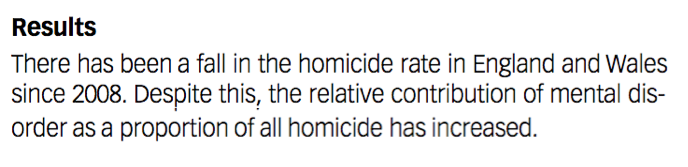 BJP - July 2020
[Speaker Notes: Flynn, S., Ibrahim, S., Kapur, N., Appleby, L., & Shaw, J. (2020). Mental disorder in people convicted of homicide: Long-term national trends in rates and court outcome. 
The British Journal of Psychiatry, 1-7. doi:10.1192/bjp.2020.94]
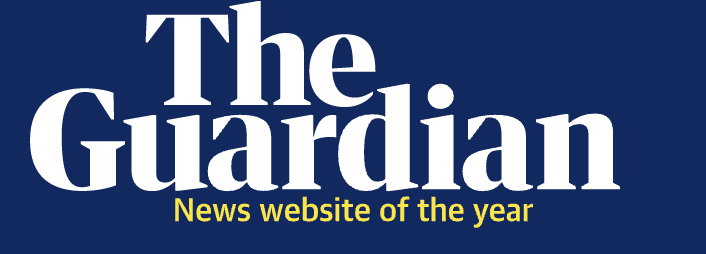 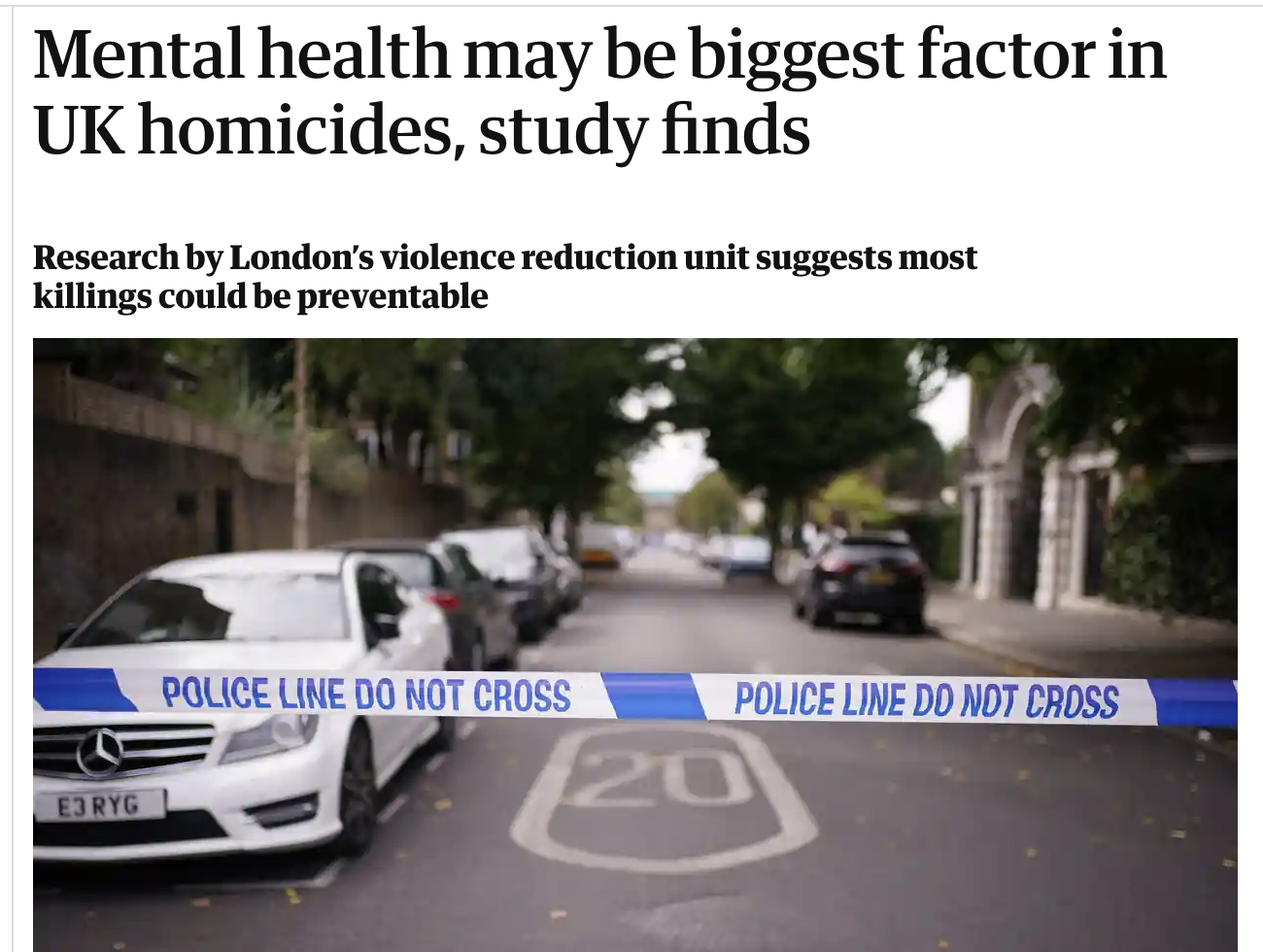 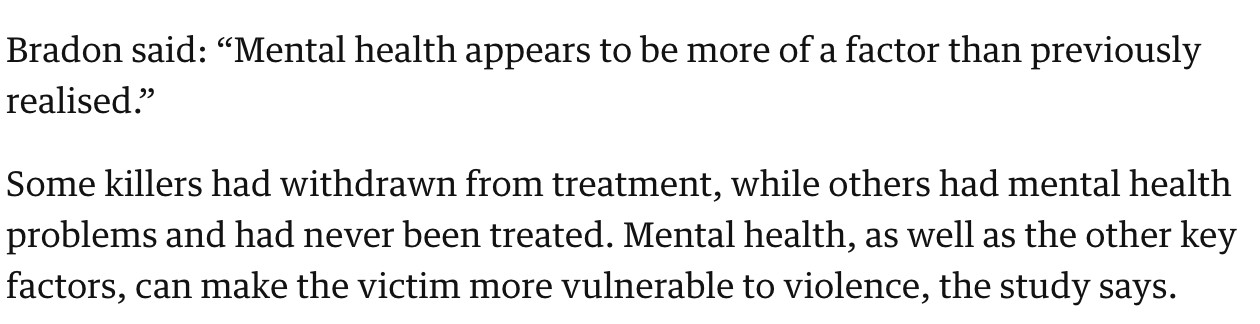 [Speaker Notes: Guardian - 14 Nov 22 – 50 London homicides – 58% MH related
https://www.theguardian.com/uk-news/2022/nov/14/mental-health-may-be-biggest-factor-uk-homicides-study

London Violence Reduction Unit report
https://t.co/SOnaySTU6C]
Most victims are Families and Friends
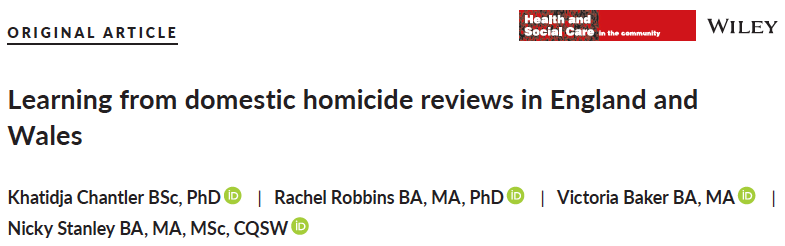 “Perpetrators’ mental health was mentioned in 65% of DHRs; 49% of perpetrators had a mental health diagnosis. Healthcare services in particular, mental health services, were most likely to be involved with perpetrators.”
[Speaker Notes: Published March 2020 - Analysed 141 domestic homicide reviews (DHRs) in England and Wales.
https://onlinelibrary.wiley.com/doi/abs/10.1111/hsc.12881]
People or Process ?
[Speaker Notes: NHS Steis numbers of patient homicides]
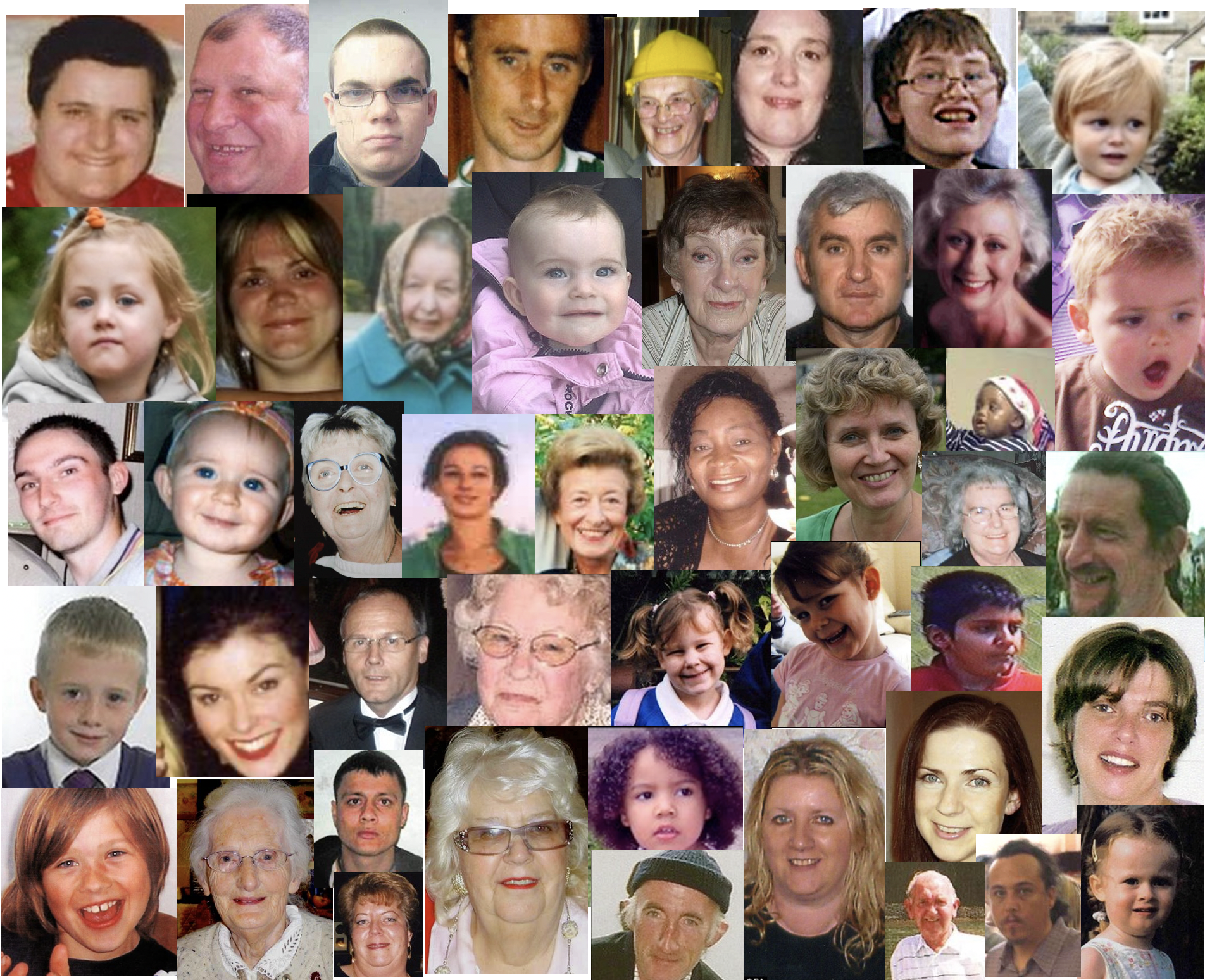 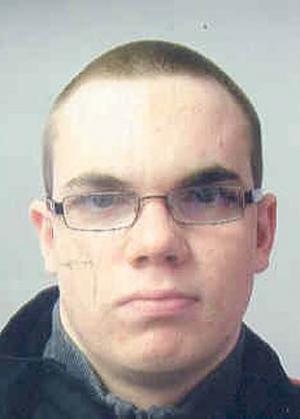 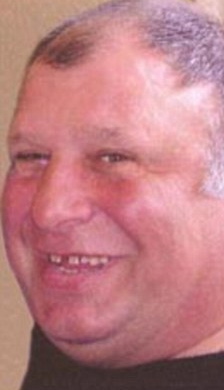 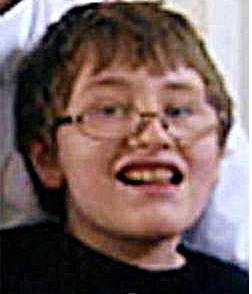 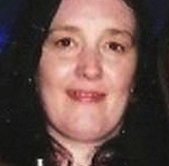 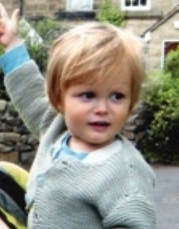 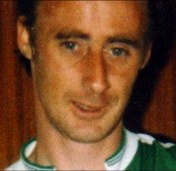 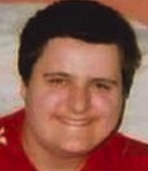 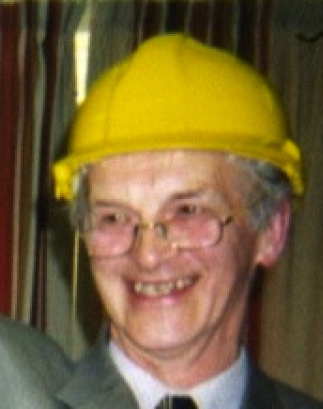 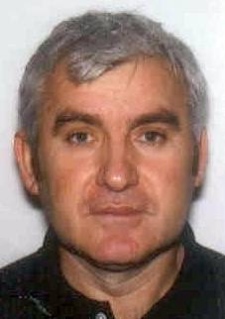 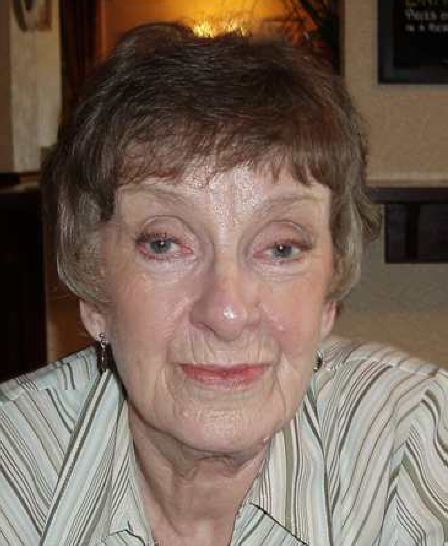 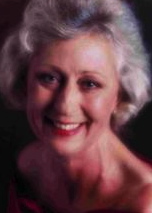 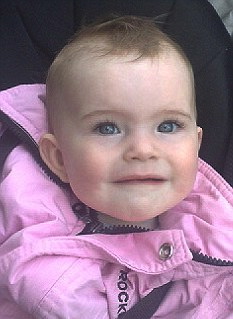 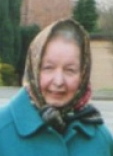 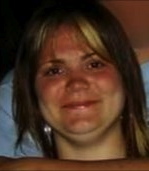 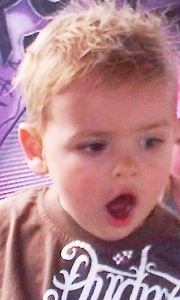 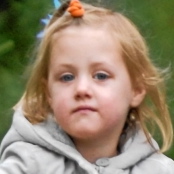 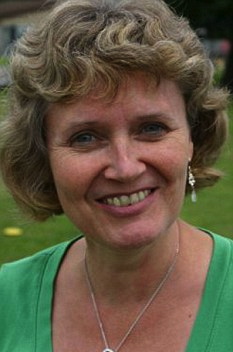 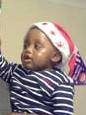 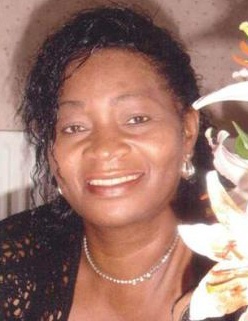 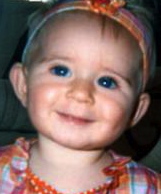 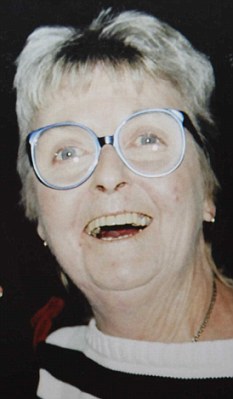 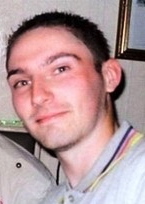 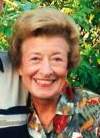 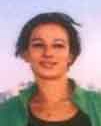 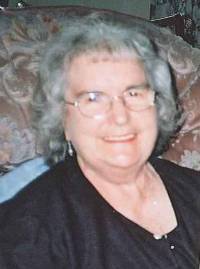 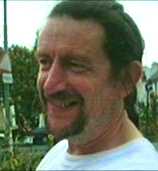 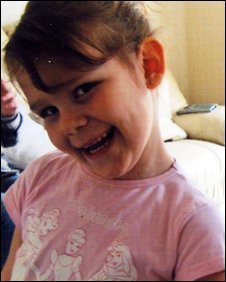 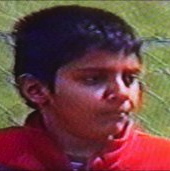 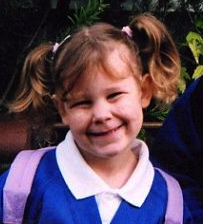 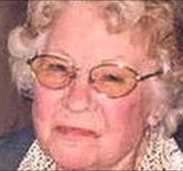 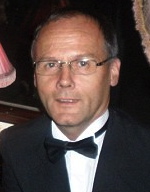 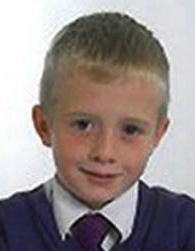 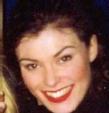 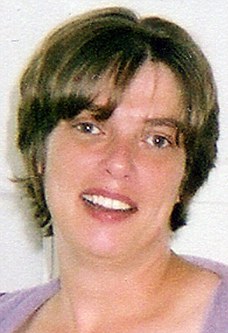 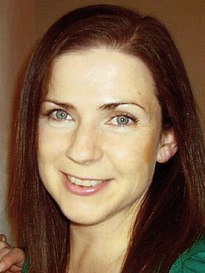 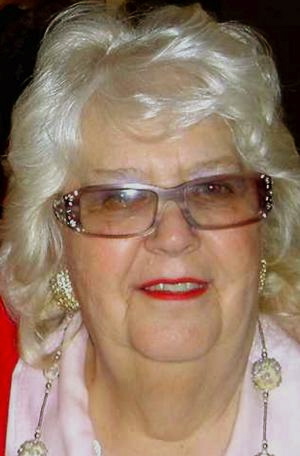 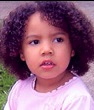 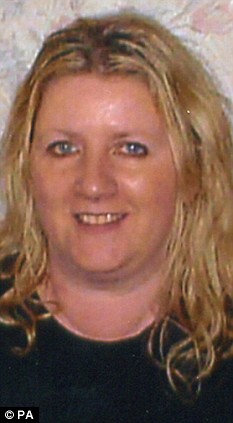 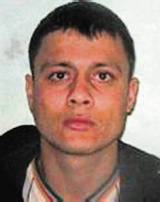 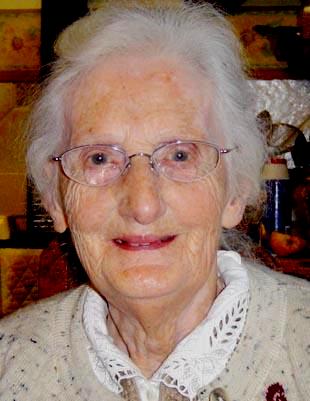 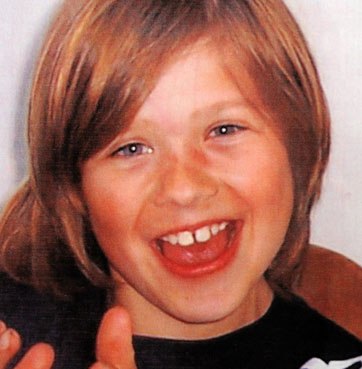 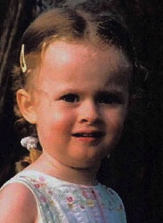 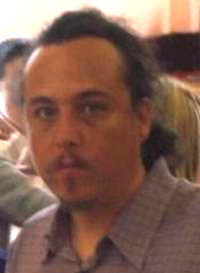 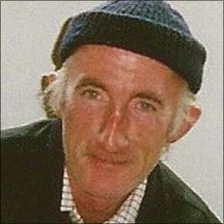 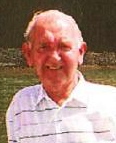 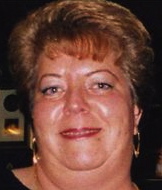 [Speaker Notes: Some recent homicide victims, large numbers of kids, elderly and some other mental health patients]
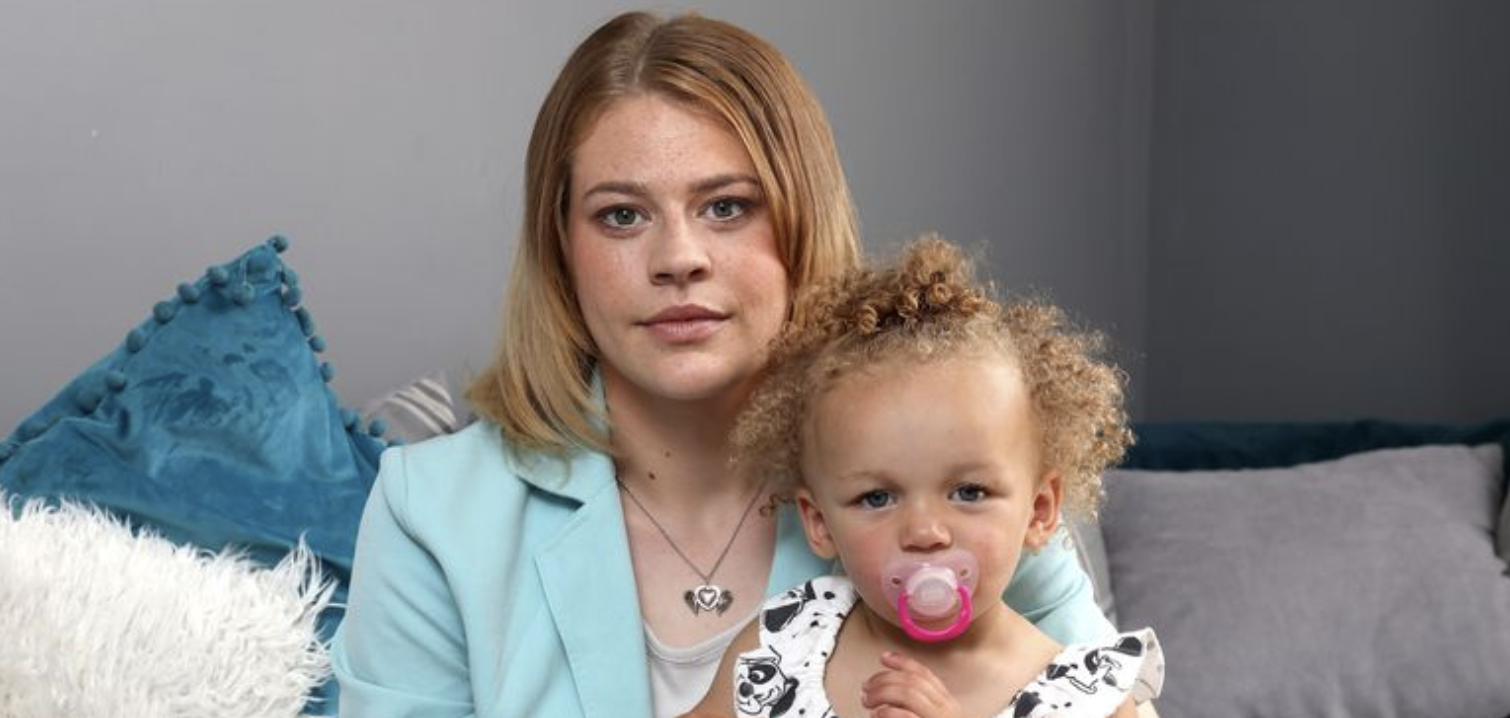 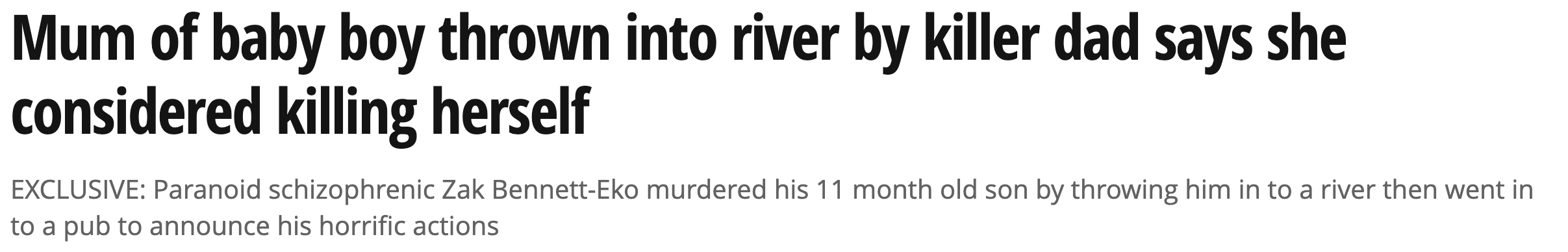 [Speaker Notes: Daily Mirror - 17 July 2021, Emma Blood]
Victims & MH Homicides
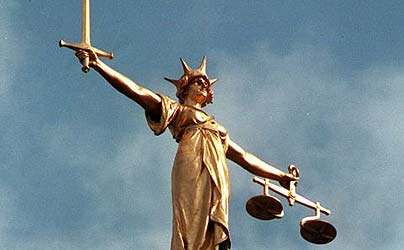 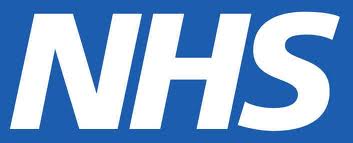 Criminal Justice System
Health Service
Criminal Process
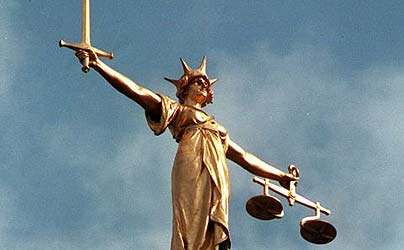 Who did it?
What should happen to them?
Doesn’t answer family’s questions
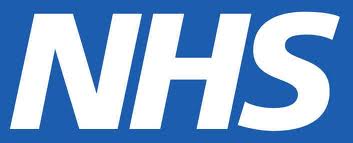 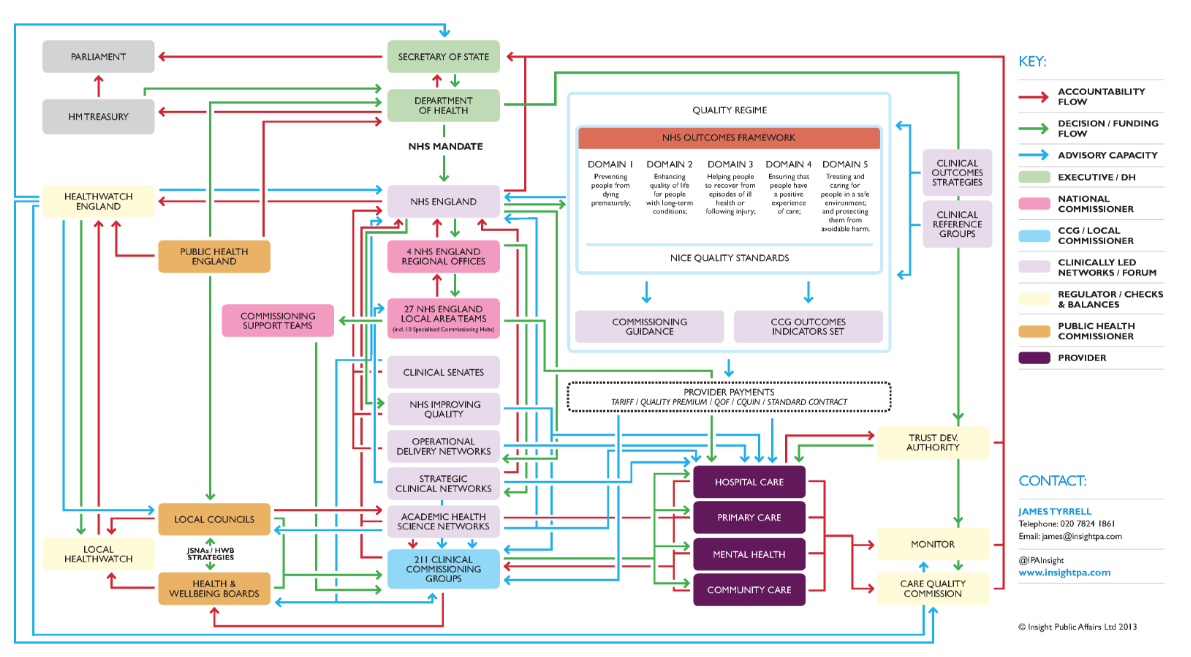 [Speaker Notes: Source : Insight public affairs 
http://insightpublicaffairs.com/wp-content/uploads/2013/04/2013-NHS-Structure.png]
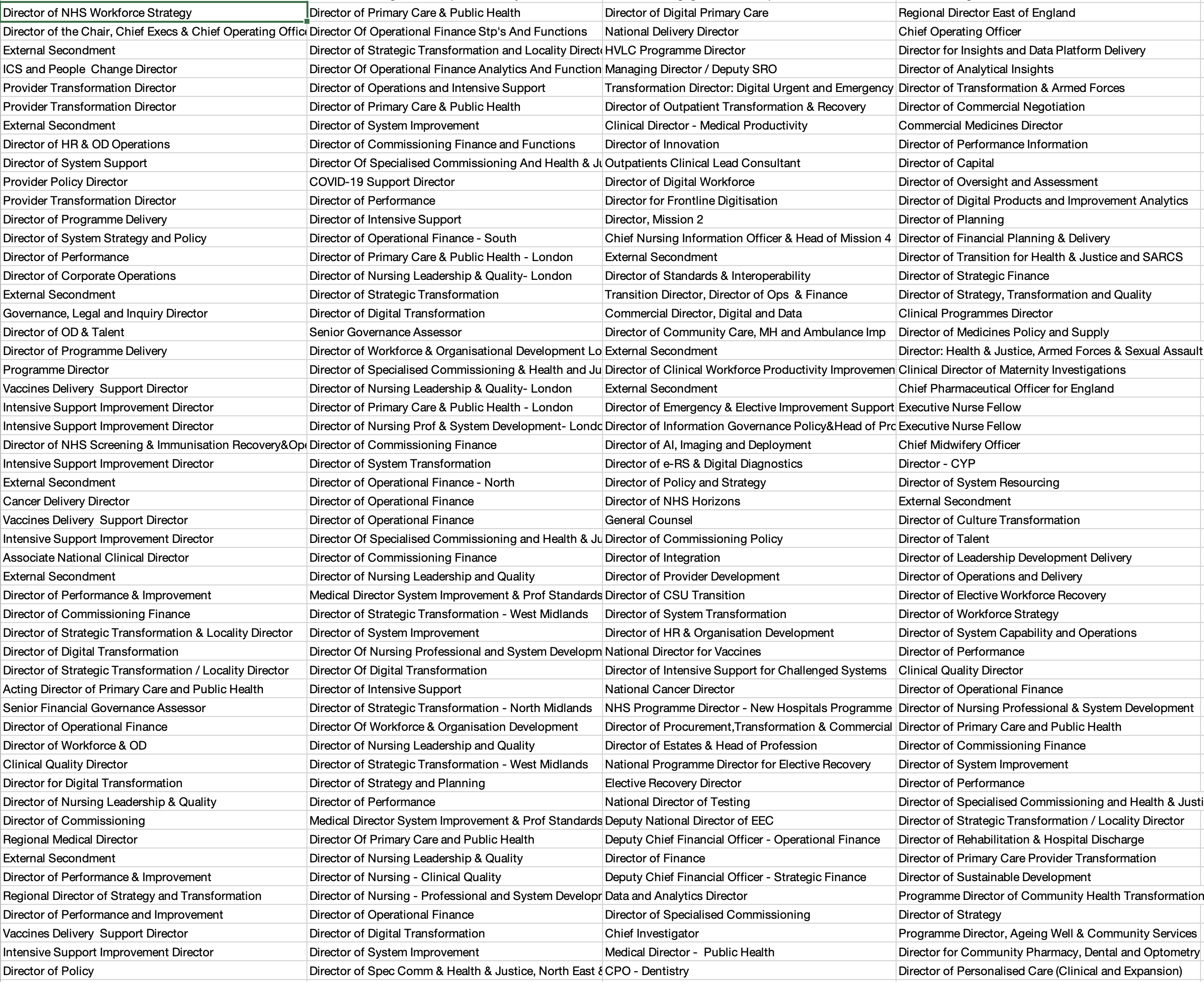 What do families want?
Apologies
“Saying sorry is always the right thing to do.
It is not an admission of legal liability. 
It’s the first step to learning from what happened and preventing it recurring.”
[Speaker Notes: https://resolution.nhs.uk/wp-content/uploads/2018/09/NHS-Resolution-Saying-Sorry.pdf]
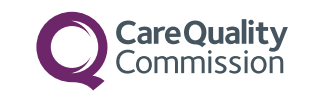 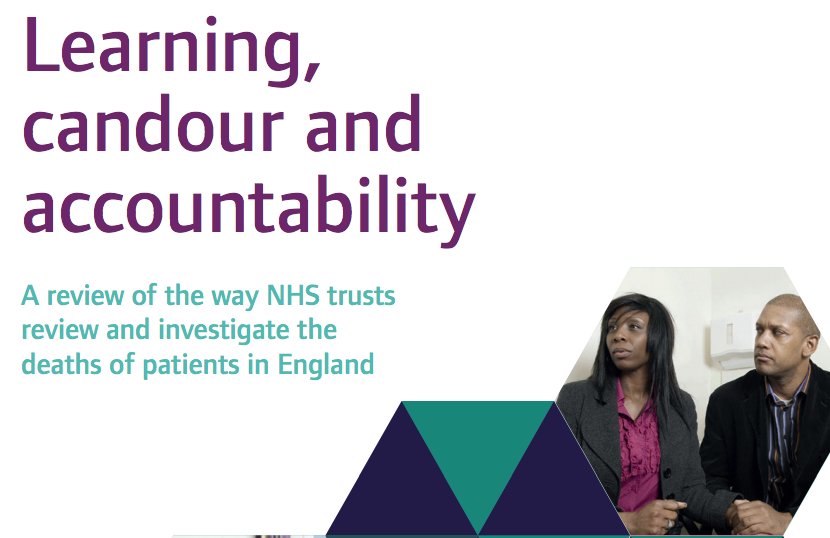 [Speaker Notes: Dec 2017
https://www.cqc.org.uk/sites/default/files/20161213-learning-candour-accountability-full-report.pdf]
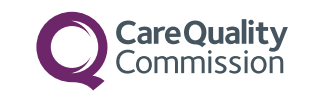 Families have poor experience of reviews and investigations 

Not always treated with kindness, respect & sensitivity
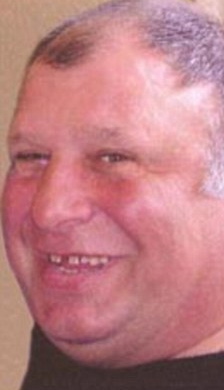 Harry Morris
[Speaker Notes: June 2011 – Anthony Ogburn killed Harry Morris
Manslaughter -  diminished responsibility]
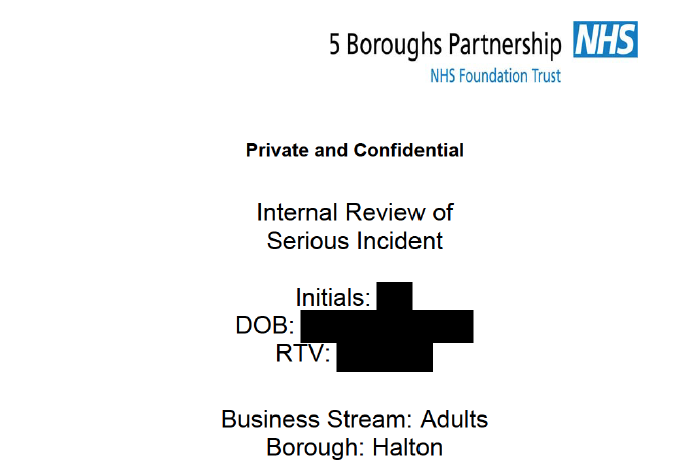 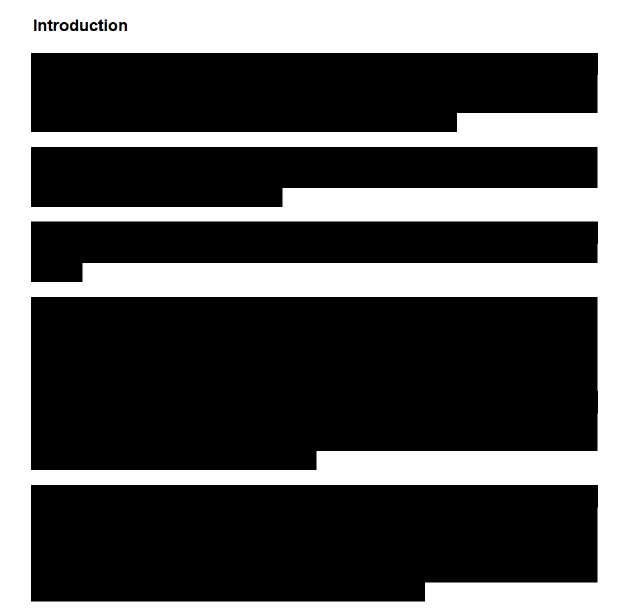 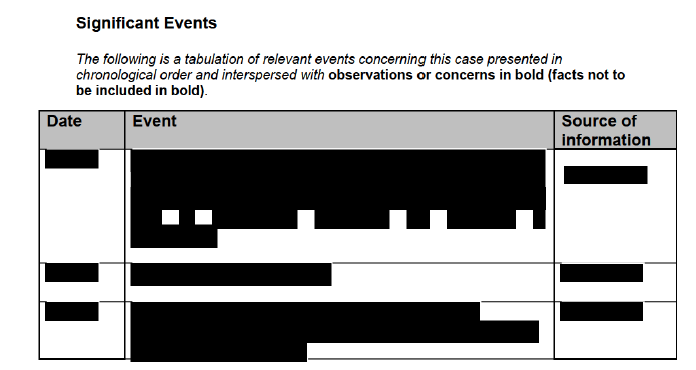 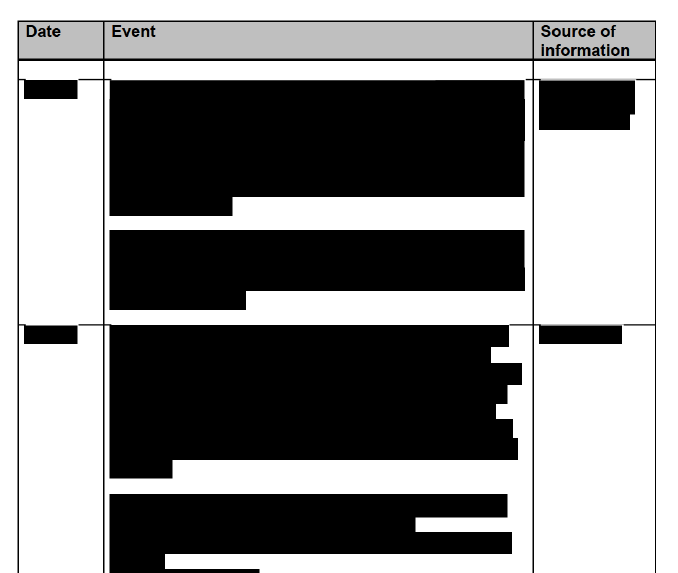 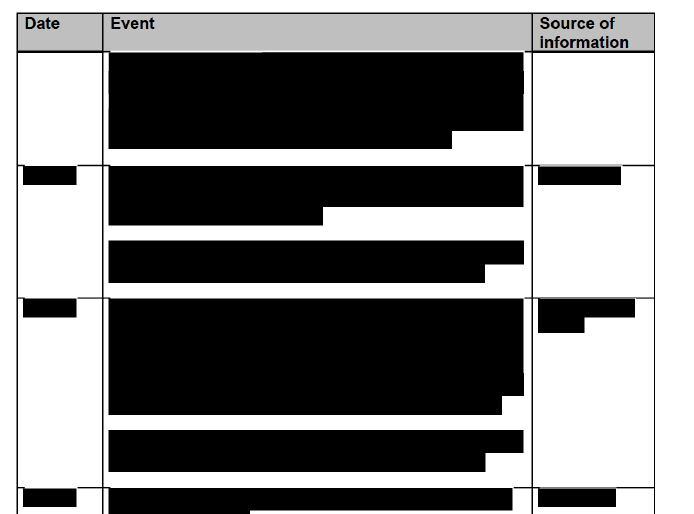 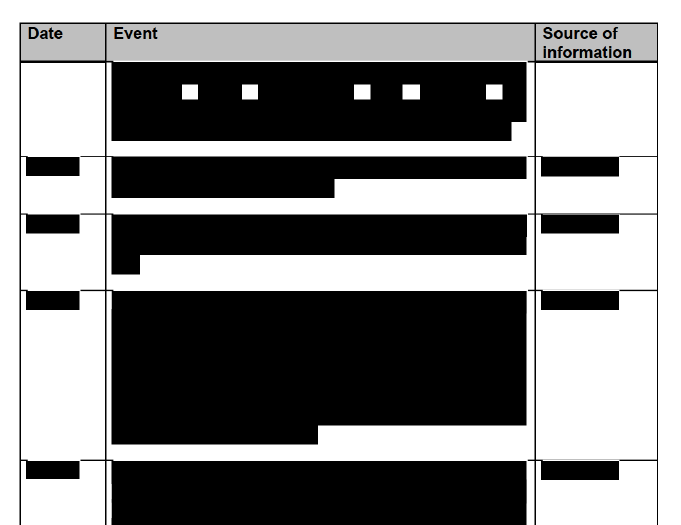 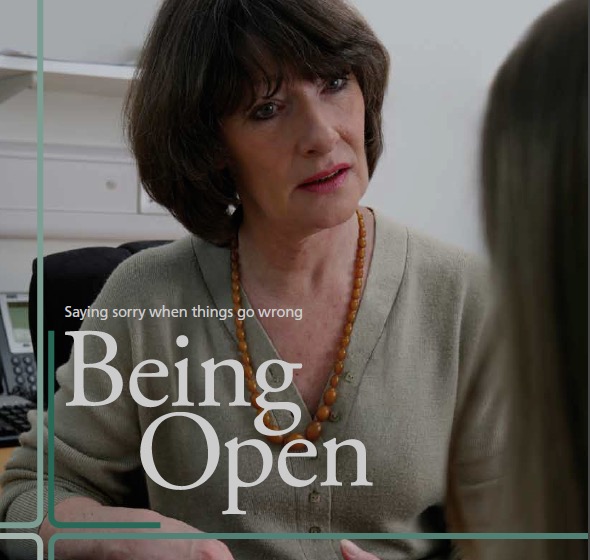 Open, truthful, timely and clear
Families receive the information they need
NPSA 2009
[Speaker Notes: NPSA -2009 Guidance 

Truthful, timely and clear
Families receive the information they need]
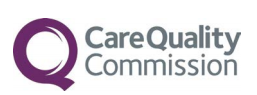 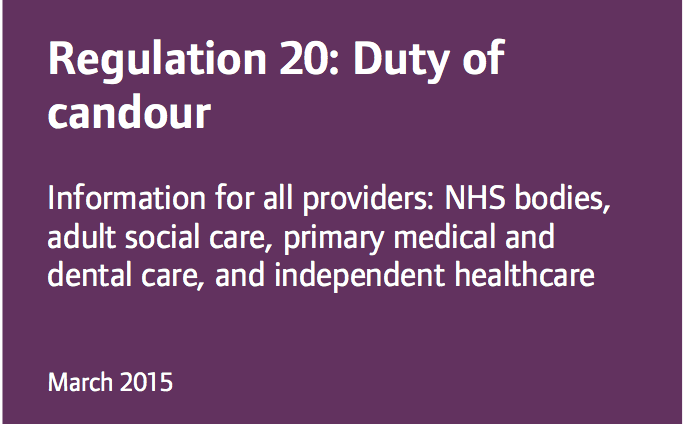 [Speaker Notes: https://www.cqc.org.uk/guidance-providers/all-services/regulation-20-duty-candour]
Duty Of Candour
Providers have to act in an open and transparent way with relevant persons 
     (people who have been harmed or those acting on their behalf).

Provide support to them in relation to the incident.

Provide an account of the incident which, to the best of the provider’s knowledge, is true of all the facts.
[Speaker Notes: CQC requirement – CQC regulation 20 Applies to England and Wales
https://www.cqc.org.uk/guidance-providers/regulations-enforcement/regulation-20-duty-candour]
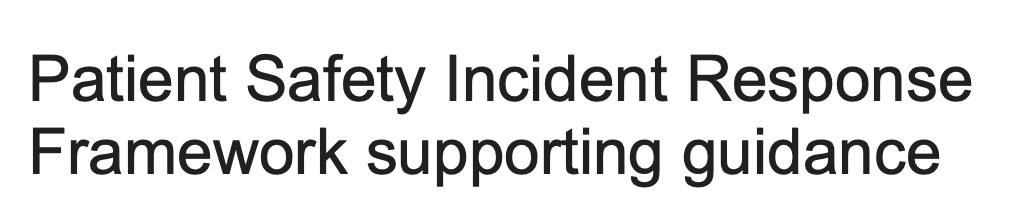 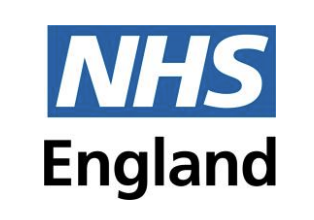 (August 2022)

The moral obligation to be open, honest, supportive, and inclusive must be upheld for all affected…..

The requirement to comply with Duty of Candour regulations is unchanged:…. 
In cases of mental health related homicide, this will be both the patient and their family, and the victim’s family.
[Speaker Notes: PSIRF supporting guidance- Oversight roles and responsibilities specification – p 31
https://www.england.nhs.uk/wp-content/uploads/2022/08/B1465-4.-Oversight-roles-and-responsibilities-specification-v1-FINAL.pdf]
What does good look like?
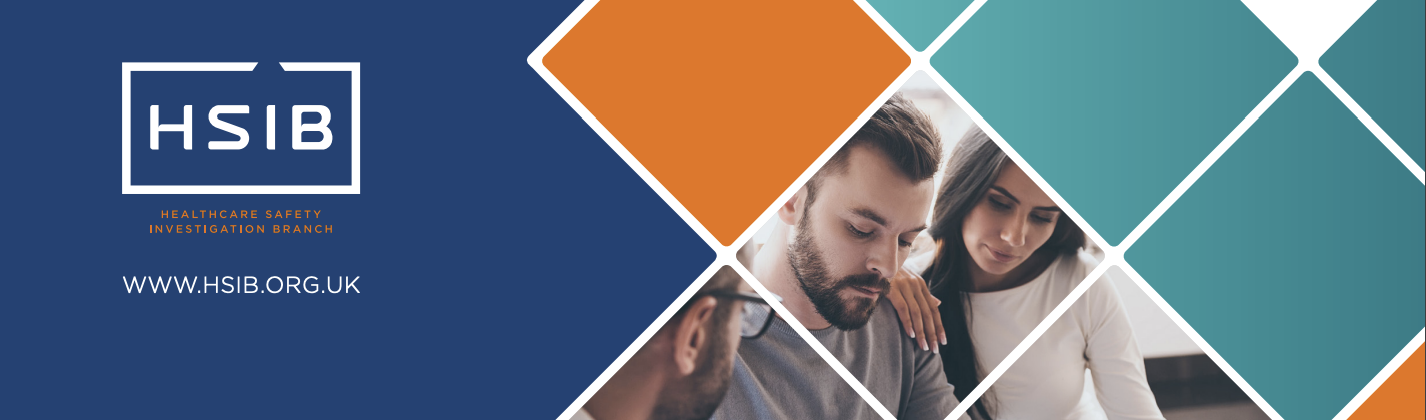 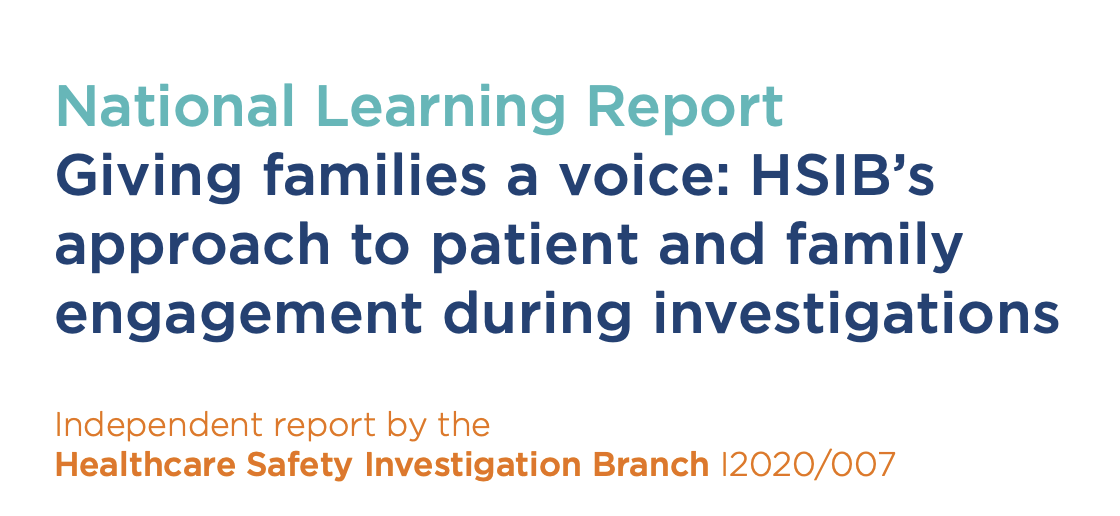 The prompt, effective liaison between a family and an investigation to ensure the family is integral to the investigation and is treated professionally, respectfully and according to their individual needs.
[Speaker Notes: HSIB 2020
https://hsib-kqcco125-media.s3.amazonaws.com/assets/documents/hsib-national-learning-report-giving-families-voice.pdf]
What can happen when there’s poor 
family engagement?
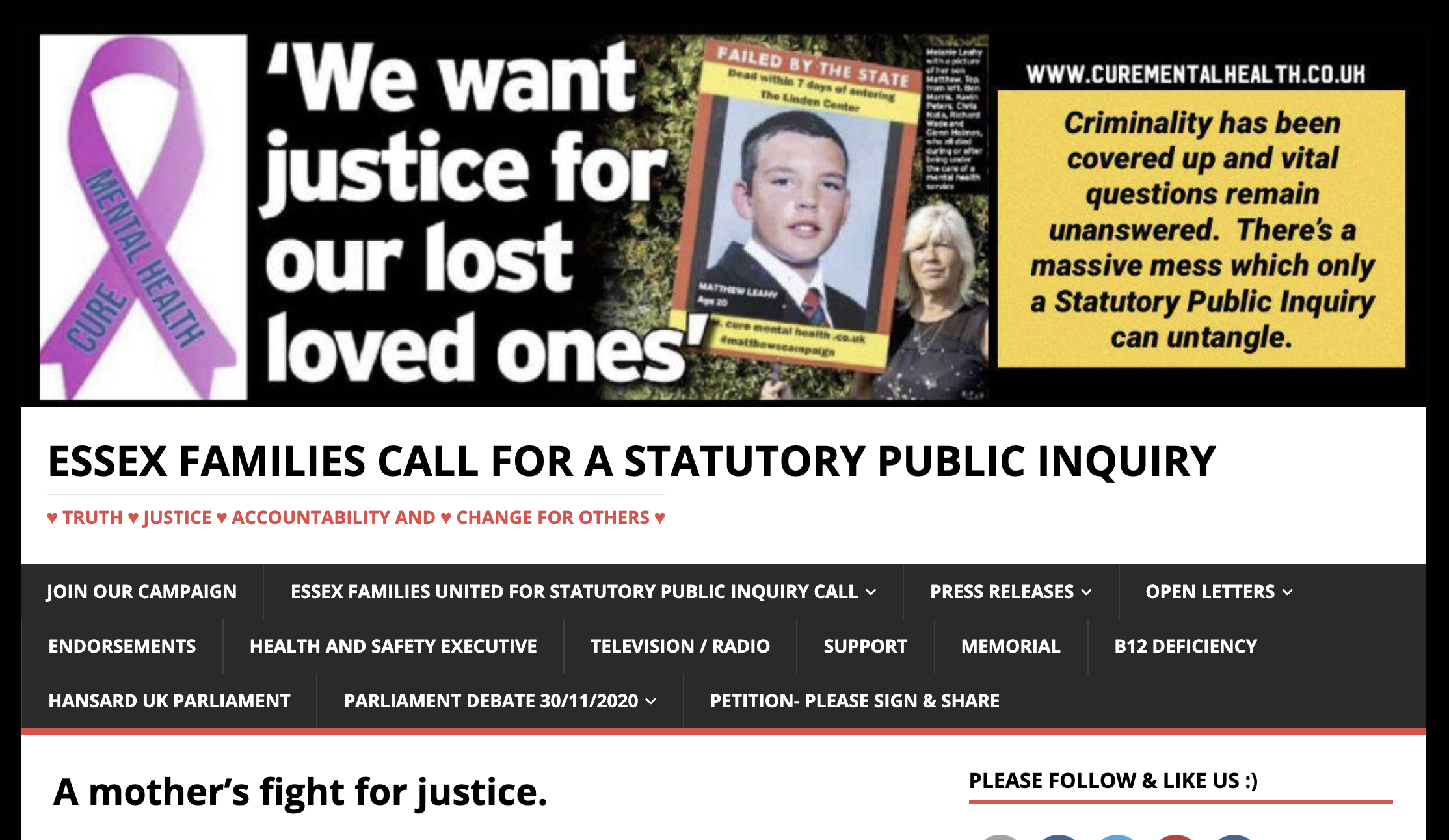 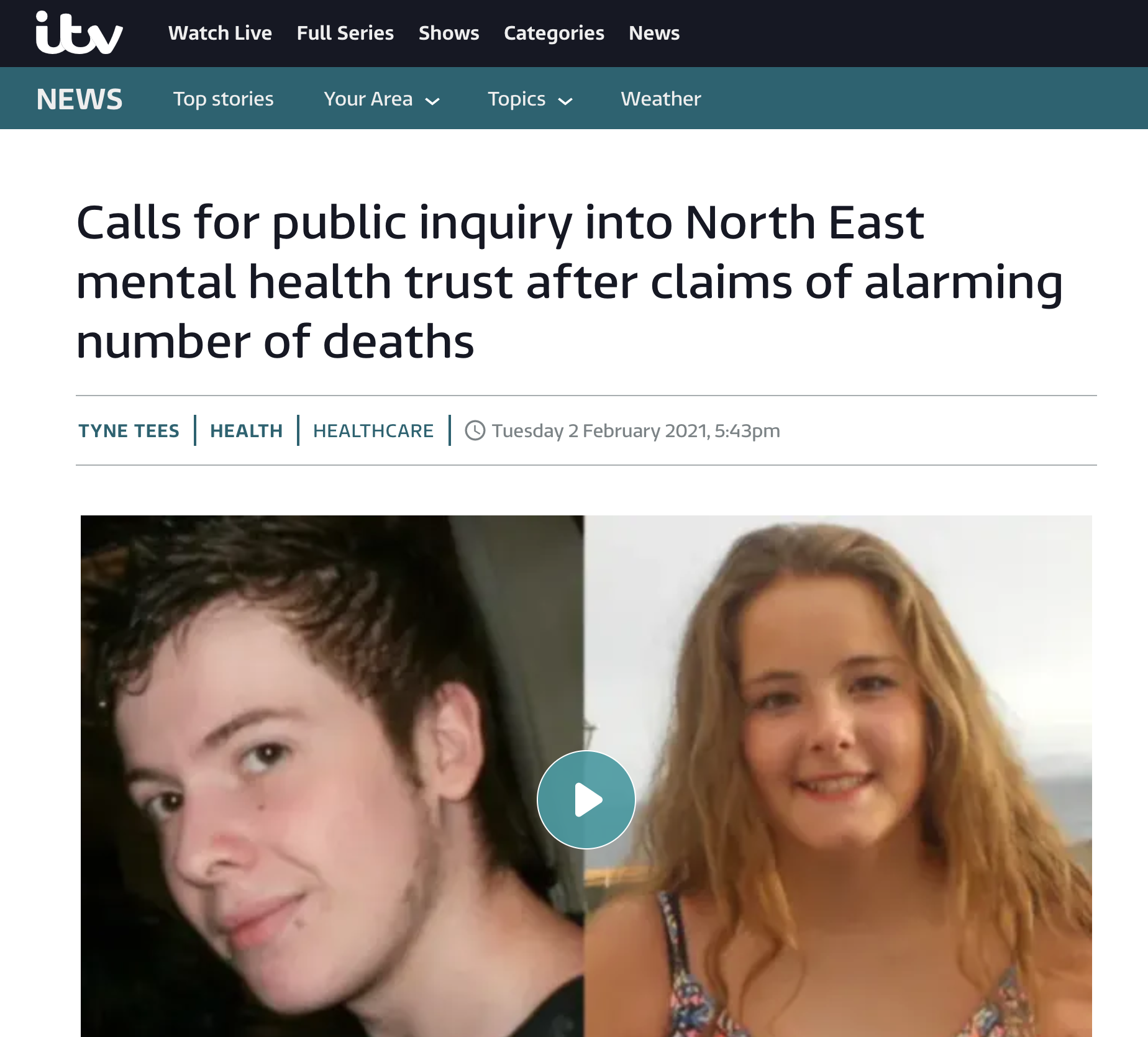 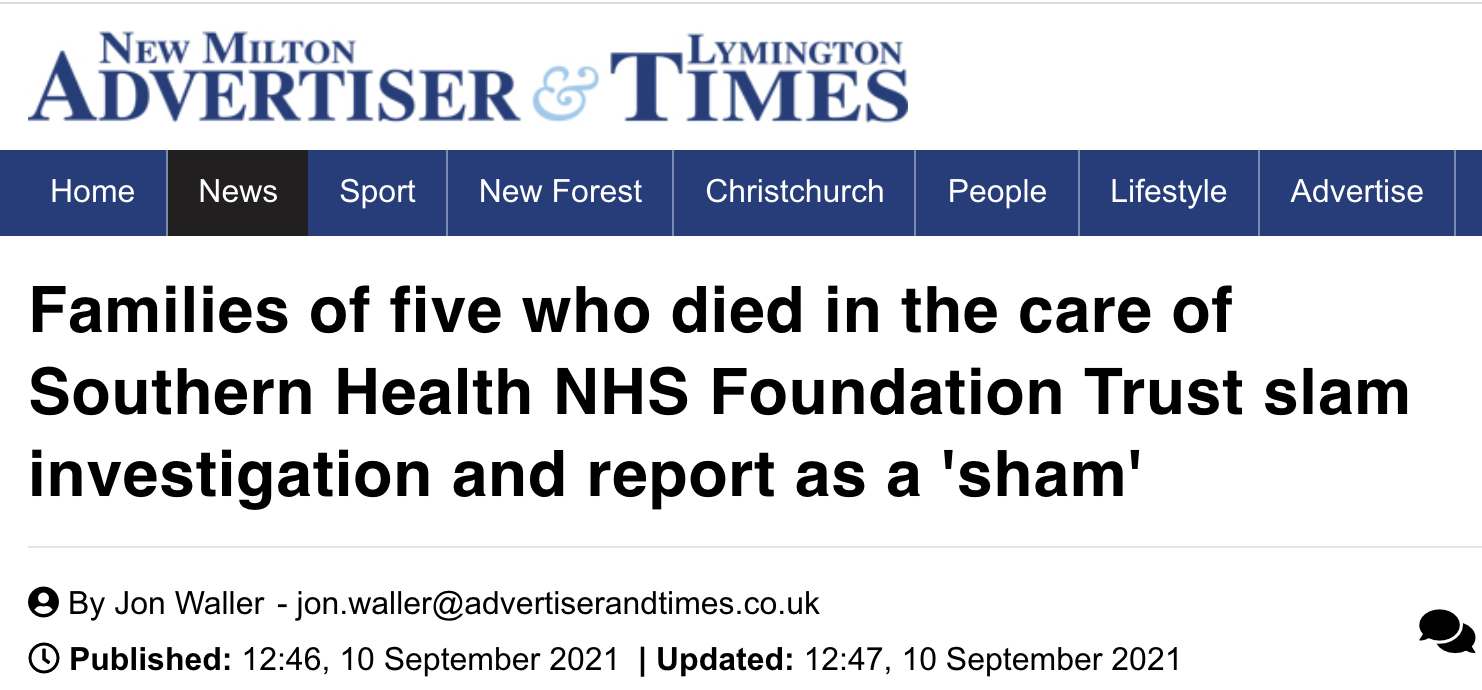 How can better family engagement benefit Health Services?
[Speaker Notes: Chto Delat]
Listening to families & friends
Families know stuff
   (not necessarily in the medical records)
They can tell you what you don’t know, what you are missing.
Manages expectations. 
Keeps people safe.
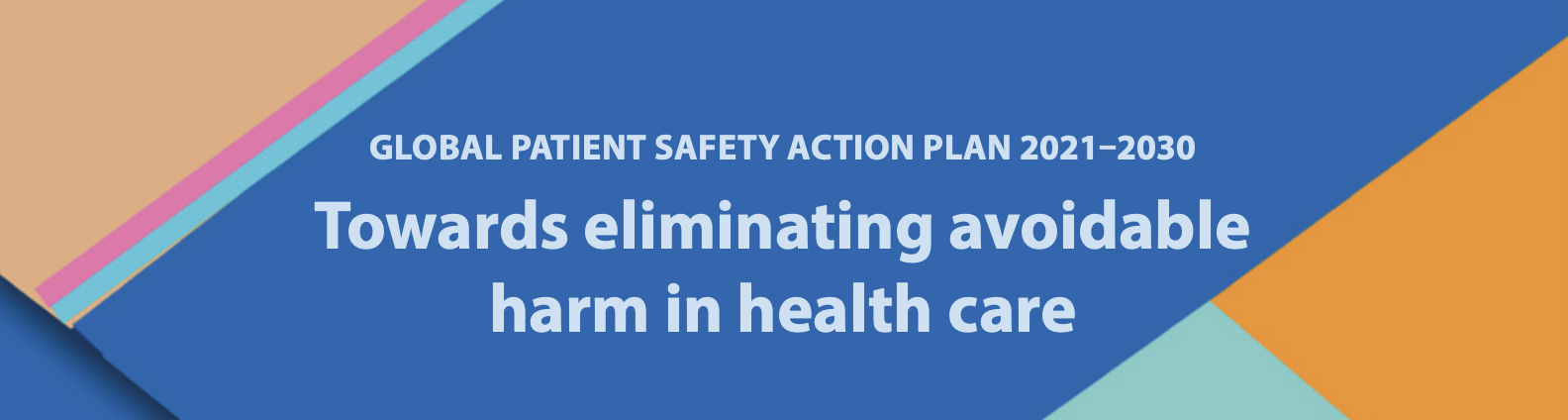 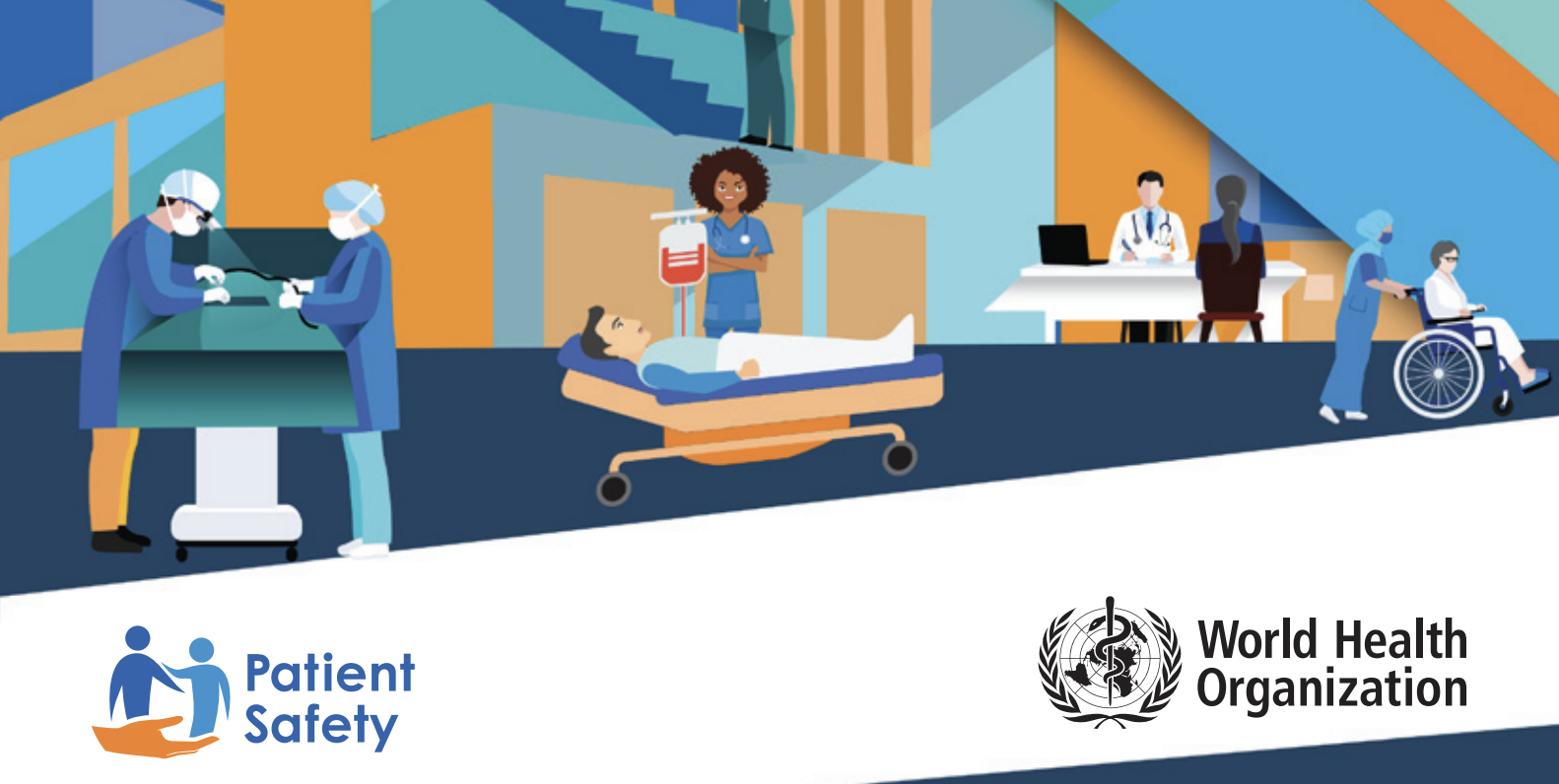 [Speaker Notes: 2021

https://www.who.int/publications/i/item/9789240032705]
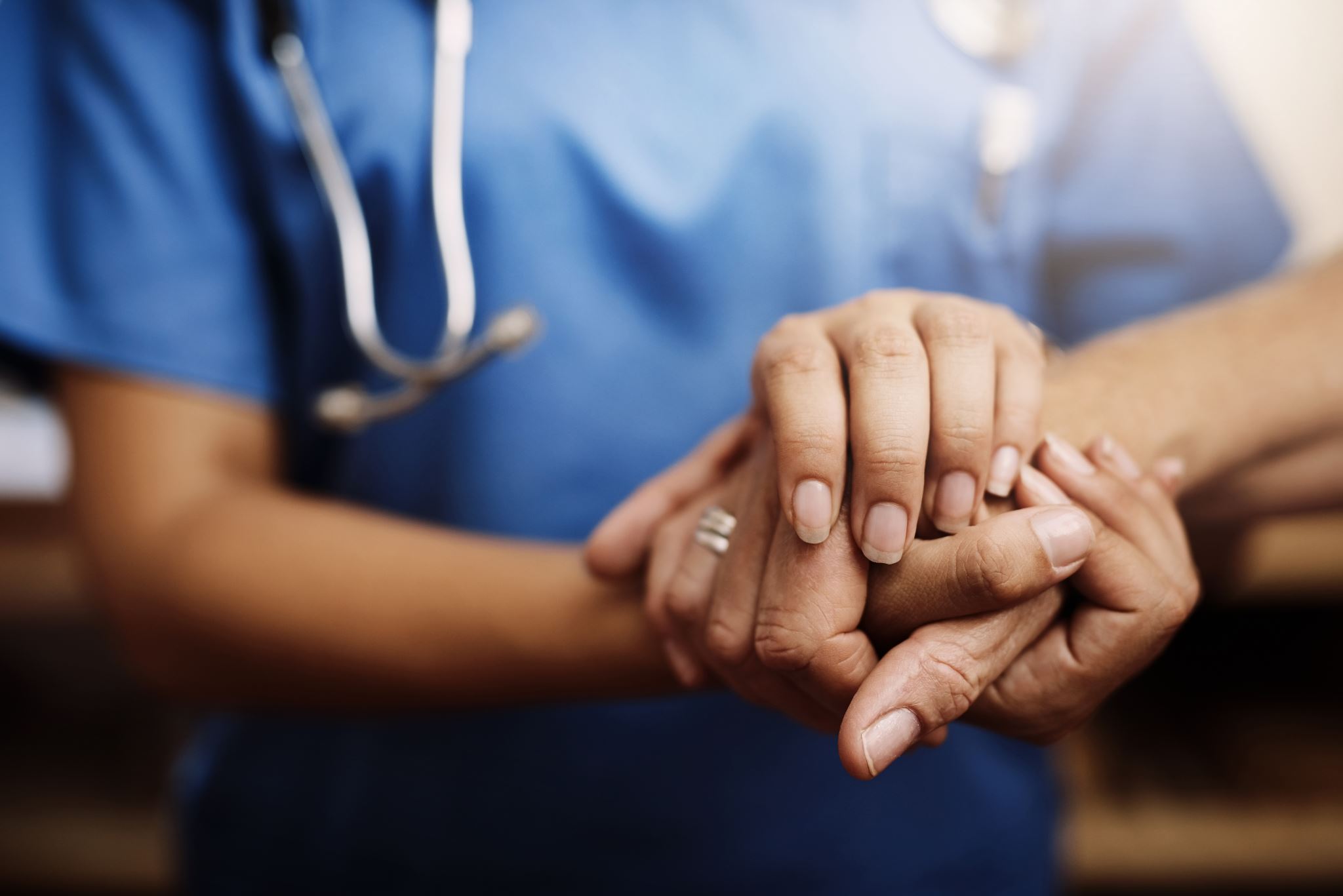 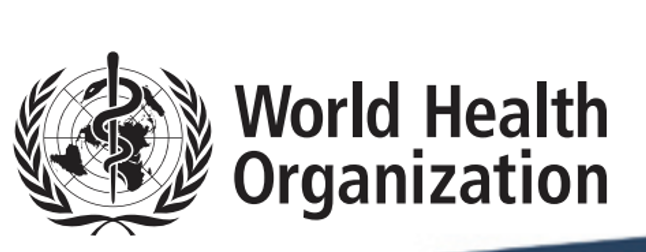 Patients, families and others bring insights from their experiences of care that cannot be substituted or replicated by clinicians, managers or researchers.

 This is especially so for those who have suffered harm.
Some tips for better 
family engagement
Establish Early Contact
Establish early contact with families  
Write to them saying
Sorry 
Investigate / Improve 
Dedicated contact
Don’t be afraid to make the first move
Follow up
Don’t forget -
Not everyone can read and write well.
Check ability to understand 
Don’t use jargon
[Speaker Notes: Remember ‘My mum’ test

MoJ – gov.uk website writes for a reading age of 12]
Family Liaison Officers
Facilitate contact after Serious Incidents
Part of Investigation? (Police model)
Need dedicated time and resources 
At least two needed
Learn effectively
Learn Effectively
If things went wrong, 
   put them right.
Change doesn’t end with an Action plan
Embed and evidence the learning
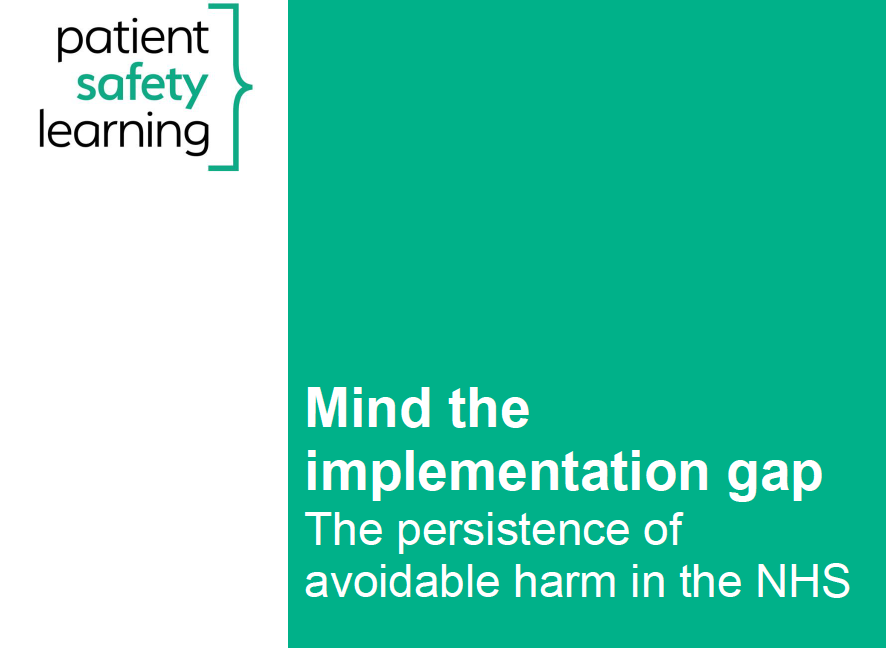 Four common underlying themes: 
Absence of a systemic and joined-up approach to safety 
Poor systems for sharing learning and acting on that learning 
Lack of system oversight, monitoring, and evaluation 
Unclear patient safety leadership
[Speaker Notes: https://s3-eu-west-1.amazonaws.com/ddme-psl/Mindtheimplementationgap_ThepersistenceofavoidableharmintheNHS_2022-04-07-121554_vhao.pdf

https://www.patientsafetylearning.org/blog/mind-the-implementation-gap-the-persistence-of-avoidable-harm-in-the-nhs]
Engaging with families
Meets your statutory obligations
Shows you care
Makes for better investigations 
Helps avoid litigation & hostile press coverage
Right thing to do
Some Resources
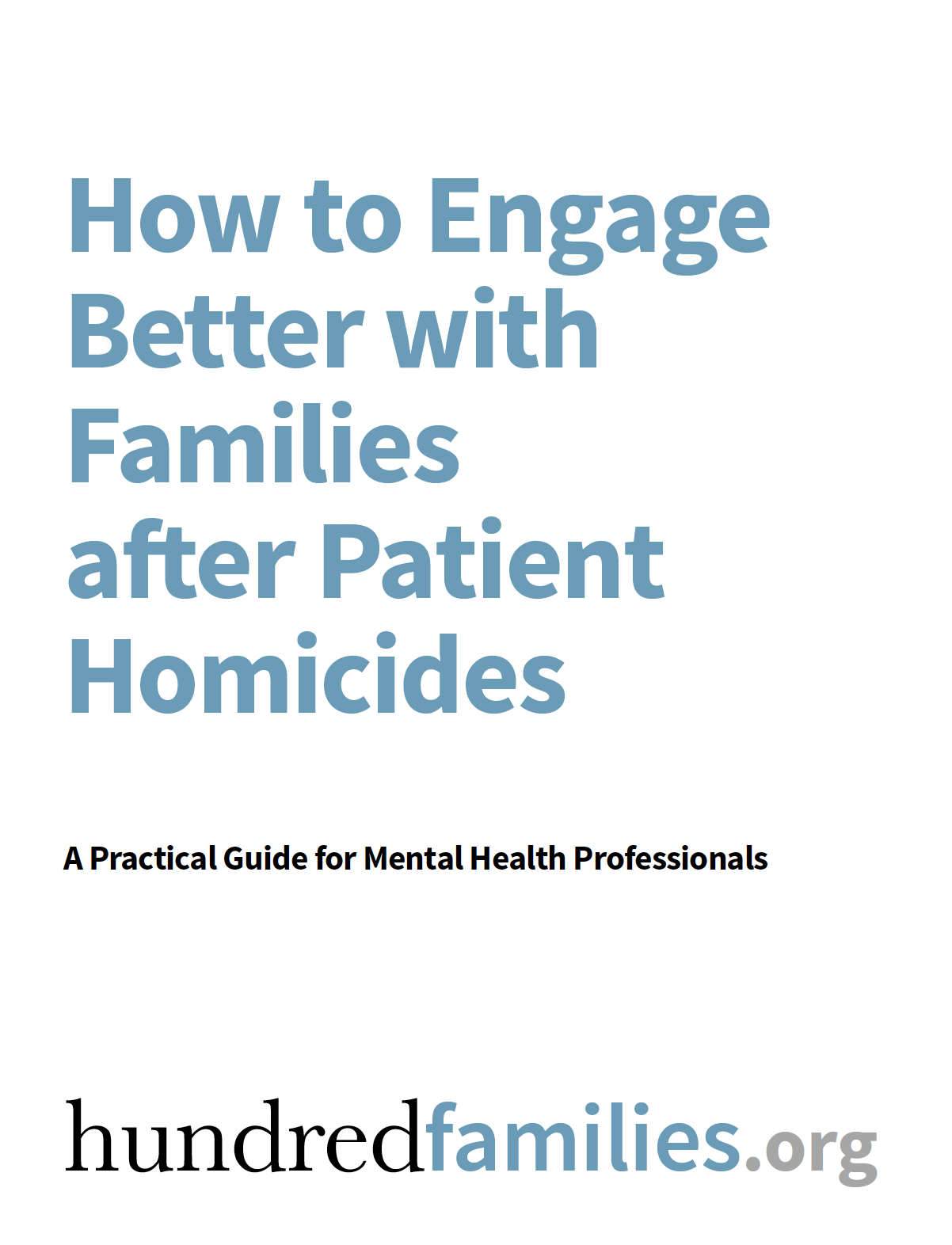 [Speaker Notes: https://www.england.nhs.uk/london/wp-content/uploads/sites/8/2019/08/Information-for-Mental-Health-Providers_V4.0.pdf

https://www.england.nhs.uk/london/our-work/mhsupport/]
Julian Hendy

www.hundredfamilies.org

      @hundredfamilies
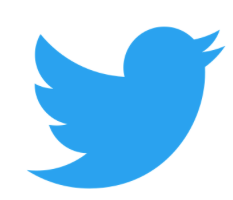